Главный внештатный специалист
по управлению сестринской деятельностью
Сибирского федерального округа
ВАЛЕНТИНА  АЛЕКСАНДРОВНА  ВИШНЯКОВА
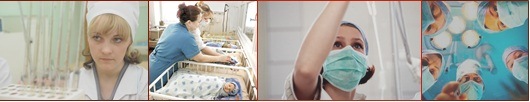 «Организационные подходы к разработке и внедрению новых технологий деятельности специалистов со средним медицинским образованием в  Сибирском федеральном округе, перспективы развития». 
г. Новосибирск 2017г
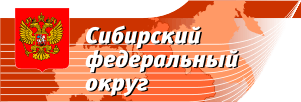 Динамика численности среднего медицинского персонала в СФО за 2012-2017г.г.
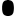 2013г
-200 чел
2015г
-979 чел
2016г
-302 чел
2014г
-518 чел
Структура специальностей 
среднего медицинского персонала по СФО на 01.01.2017г.
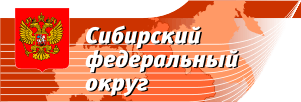 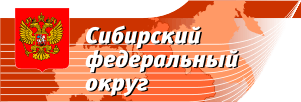 Анализ структуры специальностей в субъектах  СФО за 2014-2016г.г.
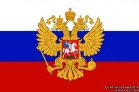 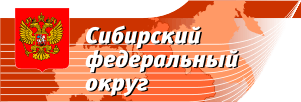 Анализ структуры специальностей в субъектах  СФО за 2014-2016г.г.
63,35%
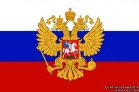 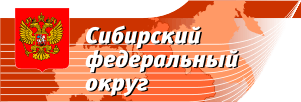 Анализ структуры специальностей в субъектах  СФО за 2014-2016г.г.
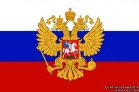 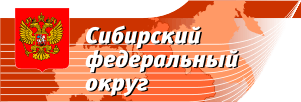 Анализ структуры специальностей в субъектах  СФО за 2014-2016г.г.
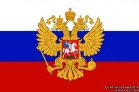 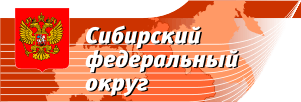 Динамика общей численности среднего 
медицинского персонала 
по СФО за 2017 гг.
Положительная динамика
Отрицательная динамика
по РФ снижение показателя на 4,4%
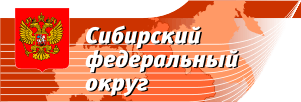 Наибольшая  и наименьшая численность среднего медицинского персонала (чел.) 
в субъектах СФО на 01.01.2017г
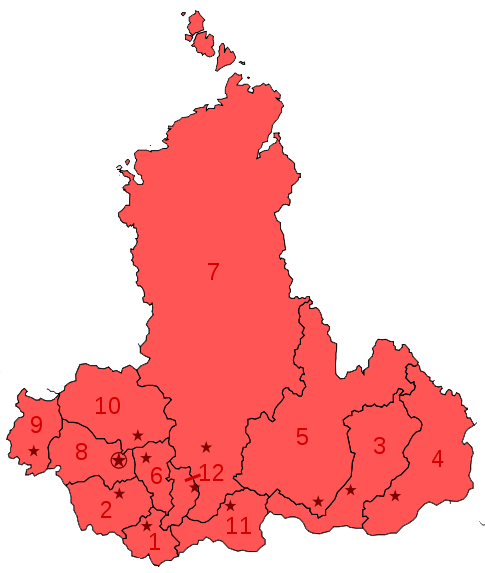 Красноярский край
27475
Новосибирская область   
21679
Иркутская область   
21933
Кемеровская область 
25072
Алтайский край 22281
Республика Алтай 2602
Омская область  
19348
[Speaker Notes: кемерово]
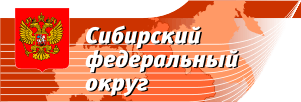 Динамика показателя 
обеспеченности средними медицинскими 
работниками в СФО за 2012 -2016гг.
Показатели обеспеченности средними медицинскими работниками по субъектам СФО
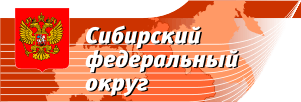 РФ – 89,6 (2015г) СФО – 92,1 (2016г)
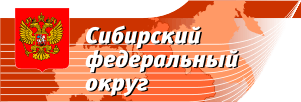 Показатель обеспеченности
средними медицинскими работниками по субъектам СФО
РФ – 89,6 (2015г) СФО – 92,1 (2016г)
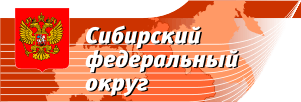 Коэффициент совместительства на 01.01.2017г
РФ -1,3
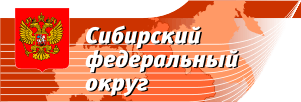 Показатель укомплектованности средним медицинским персоналом
 по СФО на 01.01.2017г.
РФ – 69,7% (2014)  СФО – 76,4 % (2016г)
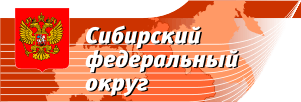 Соотношение врач : медсестра
РФ – 1:2,4
СФО 1:2,6
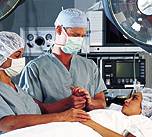 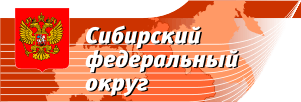 Динамика показателя сертификации среднего медицинского персонала  по СФО 
за 2010-2016г.г.
Динамика показателя аттестации среднего медицинского персонала  по СФО за 2010-2016г.г.
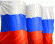 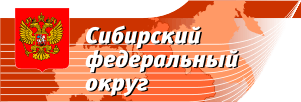 Показатели сертификации специалистов среднего звена  по субъектам СФО за 2016г
Республика Бурятия – 99,3%
I
ВСЕГО 12 СУБЪЕКТОВ СФО
Забайкальский край– 99,0%
II
Новосибирская область– 99,0%
III
Томская область–  98%
СФО  (2016 ) – 95%
(2015) – 94,1%
(2014) – 94,8%
РФ (2014) – 94,7%
Республика Тыва – 97,8%
Омская область–  97,2%
Красноярский край– 96,8%
Алтайский край– 95%
Республика Хакасия– 94,8%
Республика Алтай– 94,7%
Иркутская область – 92%
Кемеровская область – 88,4%
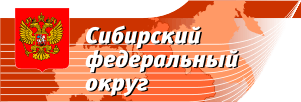 Показатели аттестации специалистов среднего звена субъектов СФО за 2016 год
Забайкальский край  – 75%
Сибирский Федеральный округ представлен 
12 субъектами РФ.
Омская область – 70,6%
Красноярский край – 69,2%
Новосибирская область – 64%
РФ (2014) – 58,4%
СФО (2016) – 59,1%
Иркутская область – 58%
Кемеровская область – 57,5%
Республика Бурятия – 54,8%
Томская область – 52%
Алтайский край – 47,1%
Республика Тыва – 41,9%
Республика Хакасия – 40,3%
Республика Алтай – 36,5%
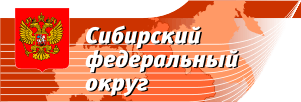 ОТРИЦАТЕЛЬНО ПОВЛИЯЛИ НА ПОКАЗАТЕЛИ СЕРТИФИКАЦИИ И АТТЕСТАЦИИ В 2016 ГОДУ
Аттестация (СФО - 59,1%):
Кемеровская область – 57,5% 

Иркутская область - 58% 

Республика Бурятия – 54,8% 

Томская область – 52% 

Алтайский край – 47,1%

Республика Тыва – 41,9% 

Республика Хакасия – 40,3% 

Республика Алтай – 36,5%
Сертификация 
(СФО 95%)

Республика Хакасия - 94,8% 

Республика Алтай  - 94,7%

Иркутская область - 92% 

Кемеровская область  - 88,4%
Возрастная структура
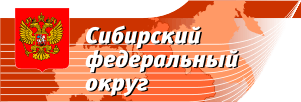 Старше 55 лет:
Кемеровская область – 26,9%
Р. Хакасия – 19,3%
Новосибирская область – 18,9%
Иркутская область – 17,5%
Динамика численности молодых специалистов среднего звена в СФО
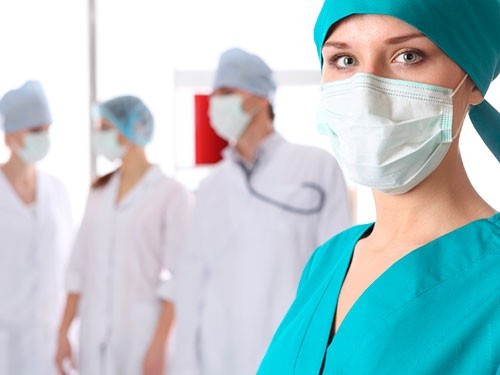 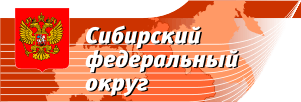 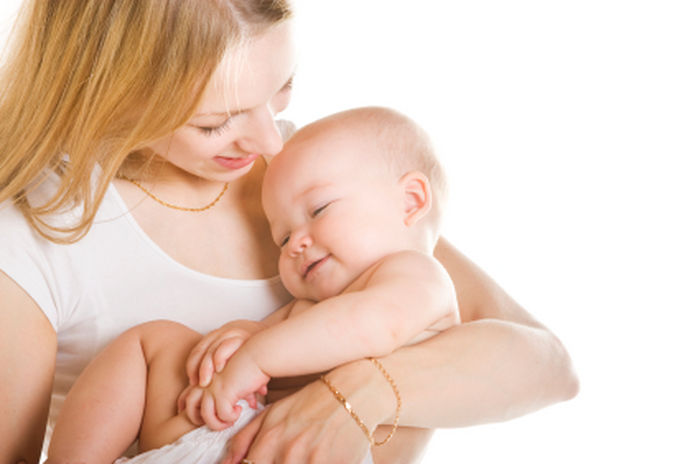 Динамика численности специалистов находящихся в отпуске по уходу 
за ребенком
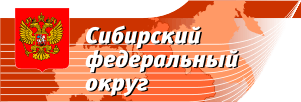 Прибытие молодых специалистов в государственные и муниципальные учреждения здравоохранения СФО  по специальностям 
за 2014-2016г.г.
Прибытие молодых специалистов в государственные и муниципальные учреждения здравоохранения СФО  по специальностям 
за 2014 – 2016г.г.
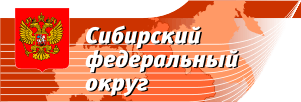 <17,2%
Наиболее высокие показатели прибытия молодых специалистов выпуска 2016 года в государственные  и муниципальные учреждения  здравоохранения
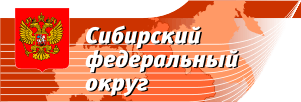 Динамика прибытия молодых специалистов в государственные учреждения  и муниципальные МО за 2014-2016г.г.
Республика Алтай - 89,6% 
(86 человек)
Иркутская область - 80,2% 
(543 человека)
Томская  область – 78,5% 
(476 человек)
Республика Хакасия  - 77,9% 
(67  человек)
Алтайский край - 67,1%  
(605 человек)
Республика Бурятия  - 65,7% 
(237 человек)
Омская область - 64,7%
(560 человек)
РФ нет данных
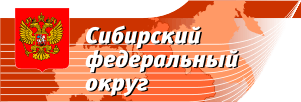 Трудоустройство молодых специалистов в учреждения здравоохранения СФО 
 по основным специальностям в 2016г
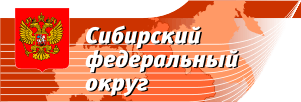 Динамика потребности в кадрах среднего звена на территориях СФО по специальностям за 2014-2016г.г.
Общая потребность в кадрах по всем специальностям – 22380 человек
ФРАГМЕНТ
-2858
+464
+752
+172
+199
+278
+170
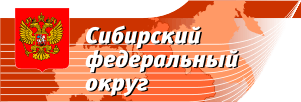 Наибольшая потребность в кадрах среднего звена по территориям СФО за 2014 - 2016г.г.
ФРАГМЕНТ
В 2016 году уволились 12242 специалиста (без данных Красноярского, Алтайского края)
По  представленным отчетам на 12 территориях округа 303  района, с общим количеством 6024 ФАП, в том числе 1097 ФАП обслуживаются по совместительству.
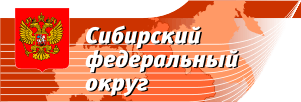 Отрицательно повлияли на показатели сертификации и аттестации:
Республика Хакасия (аттестация фельдшера – 12%, медсестры – 5%)
Республика Алтай  (аттестация фельдшера – 17,5%; акушерки – 29,3%, медсестры4,5%)
Алтайский край (аттестация акушерки – 19%, медсестры – 19,6%)
Томская область (аттестация фельдшера – 34,4%; акушерки – 32,6%)
Новосибирская область (аттестация акушерки – 36%, медсестры – 48%)
Республика Тыва (аттестация фельдшера – 34,8%)
Республика Бурятия (сертификация медсестры – 40%)
Реализация концепции 
непрерывного сестринского 
образования в СФО
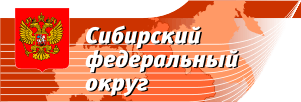 Не осуществляется на местах подготовка специалистов с высшим сестринским образованием:
в Омской области
в 4х Республиках:
(- Республике Хакасия
- Республике Тыва
- Республике Алтай
Республике Бурятия) 
- Томской области
- Иркутской области
- В Красноярском крае.
Проводится на территории субъекта
Новосибирская область
Кемеровская область
Забайкальский край
Алтайский край
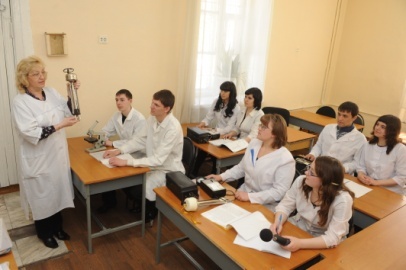 Специалисты по управлению
сестринской деятельностью субъектов СФО
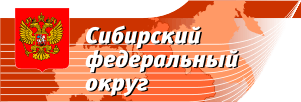 Штатные специалисты по управлению сестринской деятельностью:
Кемеровская область
Новосибирская область
Внештатные специалисты по управлению сестринской деятельностью:
Забайкальский край 
       (Президент ОО) 
Омская область
Томская область
Красноярский край
Республика Бурятия (Президент ОО)
Республика Хакасия
Республика Алтай
Республика Тыва
Иркутская область
Алтайский край
На 01.01.2017 г.
всего специалистов с высшим сестринским 
образованием  1353  (0,8% о общего числа)
(2015 г - 1470 чел., 2014г – 1467 чел.)
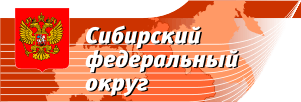 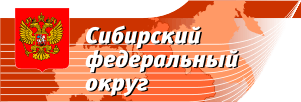 ОСНОВНЫЕ ЗАДАЧИ ПО РАЗВИТИЮ СЛУЖБЫ СПЕЦИАЛИСТОВ 
СРЕДНЕГО ЗВЕНА
1. НЕПРЕРЫВНОЕ ПРОФЕССИОНАЛЬНОЕ РАЗВИТИЕ

2. ПОДГОТОВКА К ПРЕДСТОЯЩЕЙ АККРЕДИТАЦИИ

3. ФОРМИРОВАНИЕ ПАЦИЕНТООРИЕНТИРОВАННОСТИ У СПЕЦИАЛИСТОВ СРЕДНЕГО ЗВЕНА

4. ПРОФИЛАКТИКА РИСКОВ В РАБОТЕ СРЕДНЕГО МЕДИЦИНСКОГО ПЕРСОНАЛА: РАЗРАБОТКА И ВНЕДРЕНИЕ СОПов и ПРОТОКОЛОВ
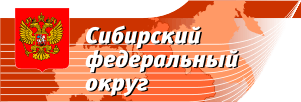 НЕПРЕРЫВНОЕ ПРОФЕССИОНАЛЬНОЕ РАЗВИТИЕ СПЕЦИАЛИСТОВ СРЕДНЕГО ЗВЕНА СФО
Внедрена зачетно-накопительная система постдипломного образования (Забайкальский край, Омская область, Новосибирская область, Кемеровская область).
В 2016 ГОДУ ПРОВЕДЕНЫ ЗНАЧИМЫЕ МЕРОПРИЯТИЯ:.
г. Чита  24-25 мая 2016года - Подготовлена и проведена Межрегиональная научно-практическая конференция по специальности «Управление и организация сестринского дела» по зачетно-накопительной системе постдипломного образования с профессиональным конкурсом по номинации «Лучшая старшая медицинская сестра организатор» с участием главного внештатного специалиста по управлению сестринской деятельностью МЗ РФ Двойникова С.И., заместителя директора по науке ФГБУ «ЦНИИОИЗ» МЗ РФ, д.м.н., профессор Сон И.М. ученого секретаря ФГБУ «ЦНИИОИЗ» МЗ РФ, к.м.н. – Гажевой А.В., главных внештатных специалистов по УСД Р. Татарстан,, Р. Башкортостан, директоров медицинских образовательных учреждений Р. Бурятия, Иркутской области специалистов 
г. Москва, Новосибирской области
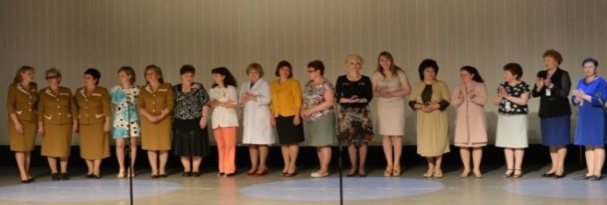 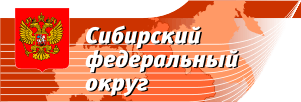 НЕПРЕРЫВНОЕ ПРОФЕССИОНАЛЬНОЕ РАЗВИТИЕ СПЕЦИАЛИСТОВ СРЕДНЕГО ЗВЕНА СФО
26 - 29  мая 2016 года  г. Маньчжурия (КНР) 
Организовано участие членов Союза СМПО во II Конгрессе стран Шанхайской организации сотрудничества «Травматология, ортопедия и восстановительная медицина третьего тысячелетия»
Ежегодно в г. Чита (Забайкальский край) проводится заседание Экспертной группы Сибирского федерального округа с целью предварительного отбора работ представленных на профессиональный конкурс проводимый Министерством здравоохранения Российской Федерации. В 2016 году проведено заседание Экспертной группы в номинации «За верность профессии», с последующей  подготовкой и отправкой результатов оценки представленных конкурсных работ в Центральную конкурсную комиссию. Рассмотрено 44 работы.
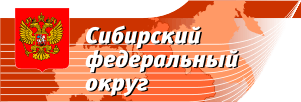 НЕПРЕРЫВНОЕ ПРОФЕССИОНАЛЬНОЕ РАЗВИТИЕ СПЕЦИАЛИСТОВ СРЕДНЕГО ЗВЕНА СФО
В 2016 г. в Забайкальском крае (г. Чита) проведены  19 краевых и 7 межрайонных научно-практических конференций по зачетно-накопительной системе. В 3х  из них приняли участие специалисты среднего звена из  Республики Бурятия с ответным визитом по обмену опытом работы (по специальностям «Сестринское дело» в терапии, «Сестринское дело в педиатрии» (поликлиники), «Сестринское дело» (стационары)
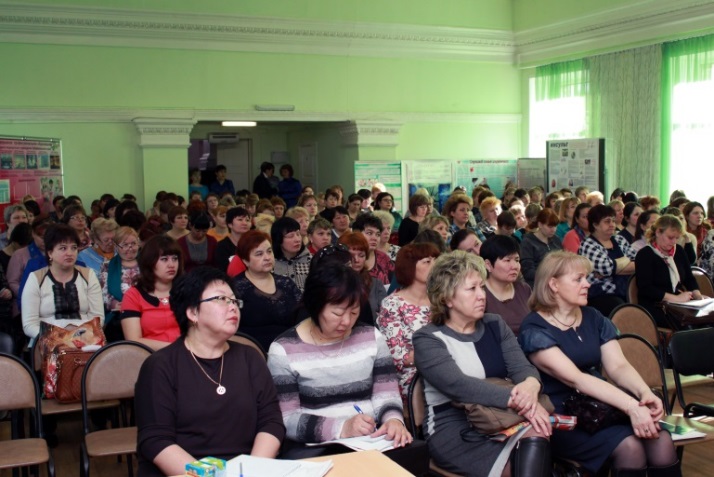 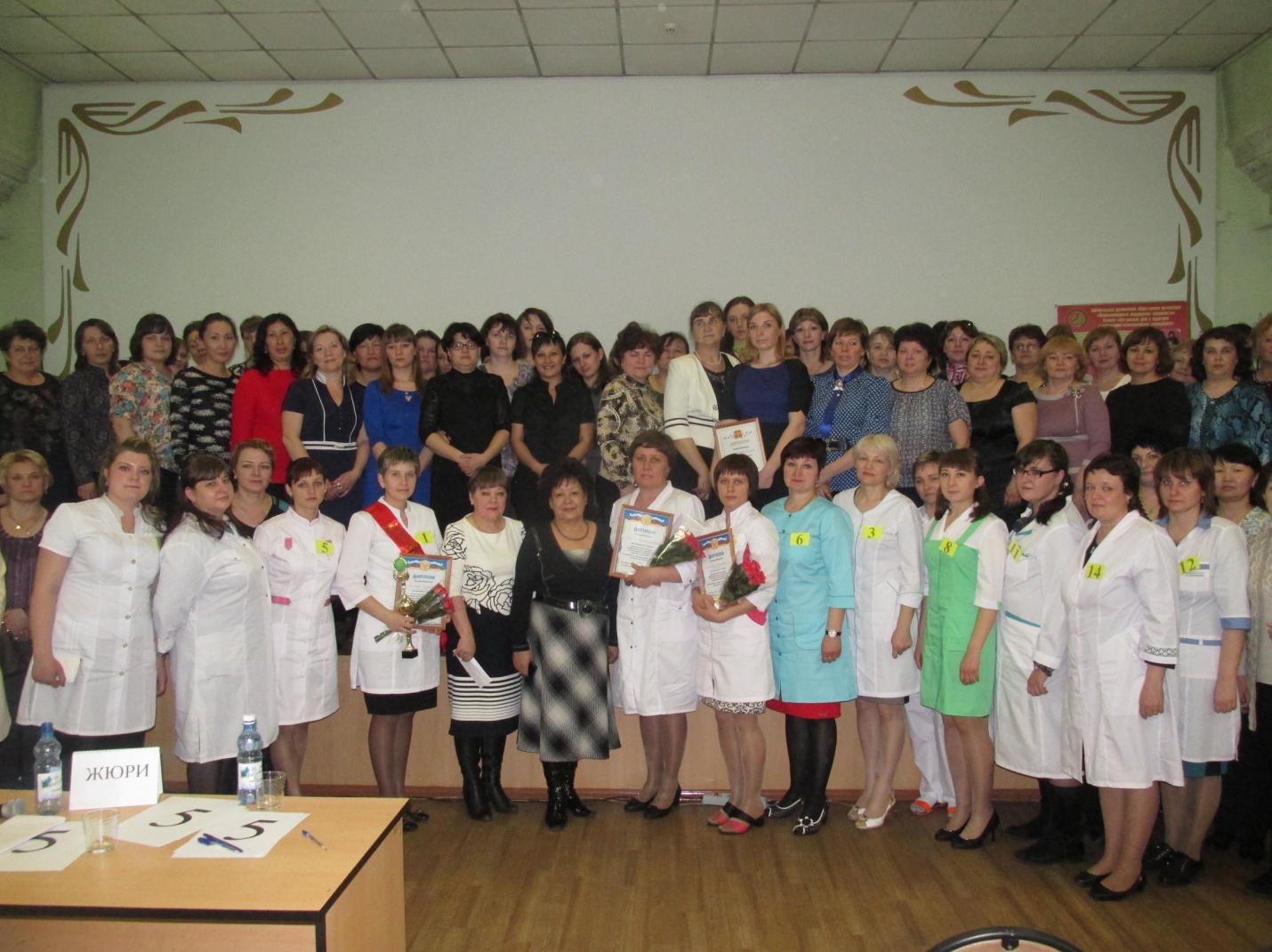 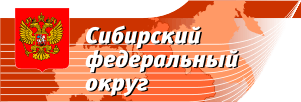 НЕПРЕРЫВНОЕ ПРОФЕССИОНАЛЬНОЕ РАЗВИТИЕ СПЕЦИАЛИСТОВ СРЕДНЕГО ЗВЕНА СФО
Приняли участие в отборочном туре конкурса профессионального мастерства среди студентов в медицинских колледжах и молодых специалистов в формате требований «World Skills» (Забайкальский край, Омская область). Студентка Читинского медицинского колледжа -Забайкальский край - стала победительницей в отборочных соревнованиях по компетенции «Медицинский и социальный уход»).
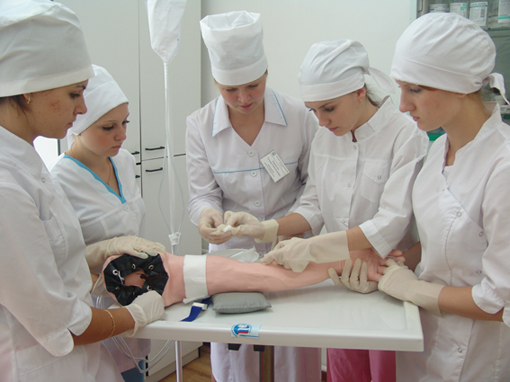 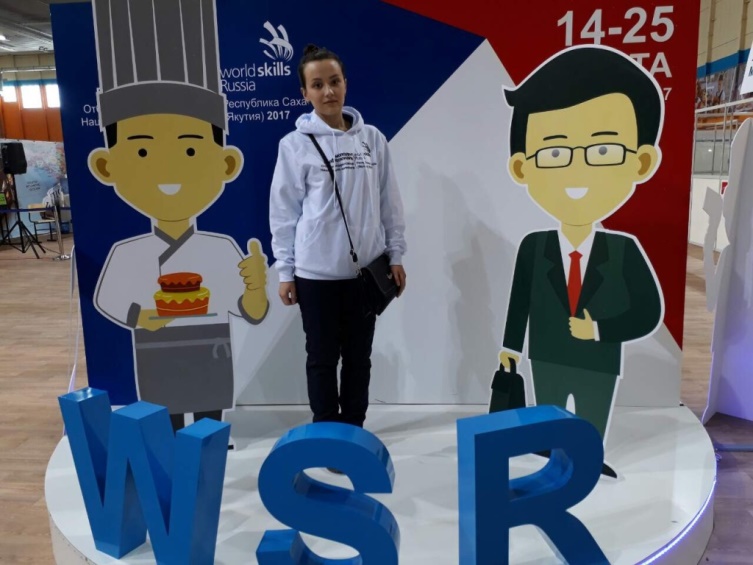 УЧАСТИЕ СПЕЦИАЛИСТОВ СФО 
 ВО ВСЕРОССИЙСКОМ КОНКУРСЕ 
«ЛУЧШИЙ СПЕЦИАЛИСТ СО СРЕДНИМ МЕДИЦИНСКИМ И ФАРМАЦЕВТИЧЕСКИМ ОБРАЗОВАНИЕМ за 2014-2016г.г.
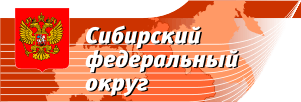 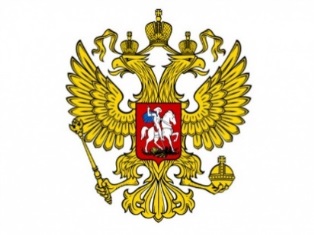 ВСЕГО 8 НОМИНАЦИЙ:
ЛУЧШАЯ СТАРШАЯ МЕДИЦИНСКАЯ СЕСТРА 
2. ЛУЧШАЯ МЕДИЦИНСКАЯ 
3. ЛУЧШИЙ ФЕЛЬДШЕР 
4. ЛУЧШАЯ АКУШЕРКА
5. ЛУЧШИЙ ЛАБОРАНТ 
6. ЛУЧШАЯ УЧАСТКОВАЯ МЕДИЦИНСКАЯ 
7. ЛУЧШИЙ ФАРМАЦЕВТ
8. ЗА ВЕРНОСТЬ ПРОФЕССИИ
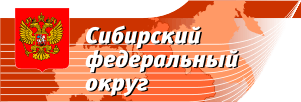 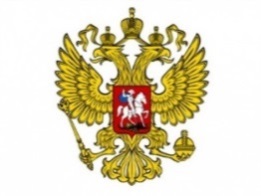 Достижения за 2016 год
Забайкальский край
1 место «За верность профессии» 
(Мамедова С.П.)
Направлено 8 работ по всем номинациям
Направлено 4 работы 
(Кроме номинаций Лучшая акушерка, Лучшая медсестра, Лучшая участковая медсестра, Лучший фармацевт)
Иркутская область
1 место Лучший фельдшер 
(Матюшкин П.Т.)
Направлено 8 работ по всем номинациям
Алтайский край
2 место «Лучшая участковая медсестра» (Заика Е.Г. )
Томская область 
2 место в номинации «Лучший фармацевт» (Соколова Н.И.)
Направлено 5 работ 
(Кроме Лучшая акушерка, Лучший лаборант, За верность профессии)
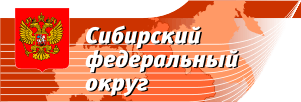 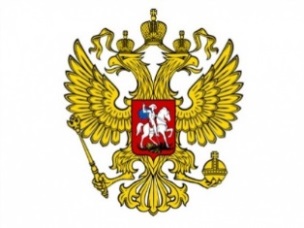 Участие субъектов СФО во Всероссийском конкурсе «Лучший специалист со средним медицинским и фармацевтическим образованием за 2016 год
Не принимали участие во Всероссийском конкурсе 2016г –
Республика Алтай
Республика  Тыва
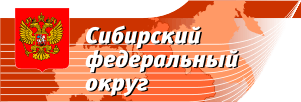 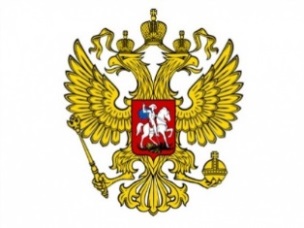 НОМИНАНТЫ ВСЕРОССИЙСКОГО КОНКУРСА 
«ЛУЧШИЙ СПЕЦИАЛИСТ СО СРЕДНИМ МЕДИЦИНСКИМ И ФАРМАЦЕВТИЧЕСКИМ ОБРАЗОВАНИЕМ СУБЪЕКТОВ СФО
10 НОМИНАНТОВ В 5 НОМИНАЦИЯХ ВСЕРОССИЙСКОГО КОНКУРСА 
«ЛУЧШИЙ СПЕЦИАЛИСТ СО СРЕДНИМ МЕДИЦИНСКИМ И ФАРМАЦЕВТИЧЕСКИМ ОБРАЗОВАНИЕМ СУБЪЕКТОВ СФО 2016Г
«Лучший фельдшер»
Республика Бурятия
Алтайский край

«Лучшая старшая медсестра»
Забайкальский край

«Лучшая медицинская сестра»
Омская область
Алтайский край
Новосибирская область

«Лучший лаборант»
Забайкальский край

«За верность профессии»
Республика Бурятия
Новосибирская область
Кемеровская область
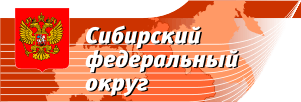 ФОМИРОВАНИЕ ПАЦИЕНТООРИЕНТИРОВАННОСТИ У СПЕЦИАЛИСТОВ СРЕДНЕГО ЗВЕНА
Внедрение программ психологической профилактики конфликтных ситуаций, разработанных с целью выявления и последующей коррекции актуального психоэмоционального состояния сотрудников и профилактики конфликтных ситуаций в организациях. (Забайкальский край, Новосибирская область)
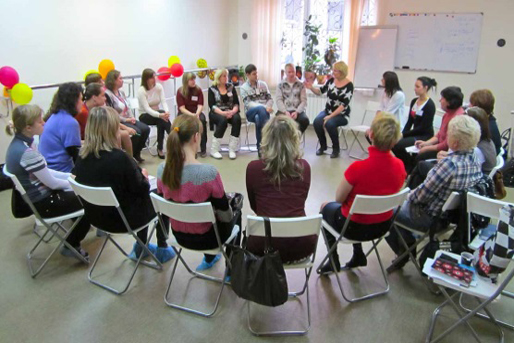 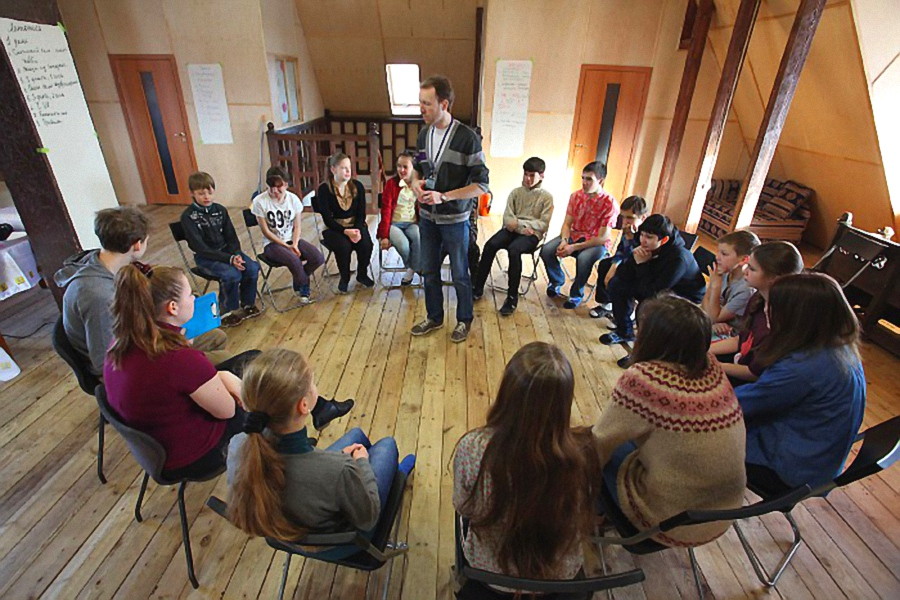 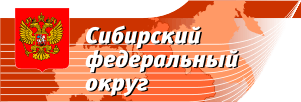 НЕПРЕРЫВНОЕ ПРОФЕССИОНАЛЬНОЕ РАЗВИТИЕ СПЕЦИАЛИСТОВ СРЕДНЕГО ЗВЕНА. ПОДГОТОВКА К АККРЕДИТАЦИИ
Внедрена система дистанционного дополнительного образования и аттестации специалистов районов края (Забайкальский край, Кемеровская область, Алтайский край).
Проводится  симуляционное обучение (Забайкальский край, Омская область, Кемеровская область)
В Забайкальском крае проводятся постоянно действующие мастер классы по номенклатуре специальностей в рамках  зачетно-накопительной системы, с использованием видеоконференцсвязи из офиса Ассоциации для районов края. За 2016 год обучено 7694 специалиста
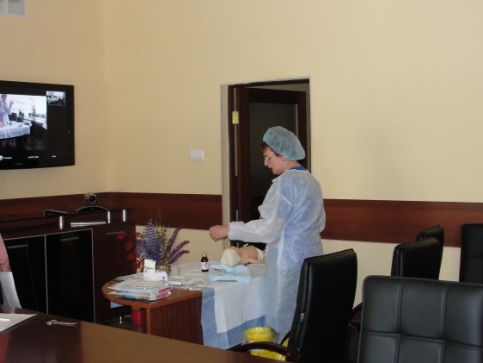 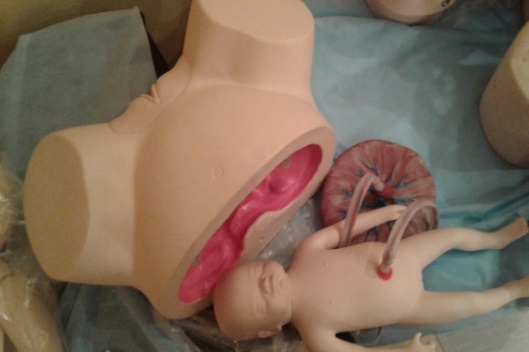 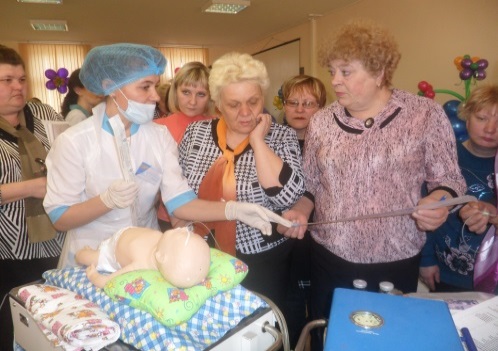 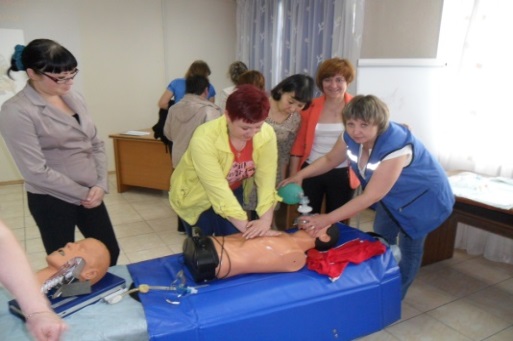 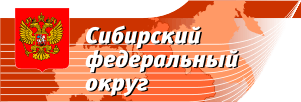 НЕПРЕРЫВНОЕ ПРОФЕССИОНАЛЬНОЕ РАЗВИТИЕ СПЕЦИАЛИСТОВ СРЕДНЕГО ЗВЕНА. ПОДГОТОВКА К АККРЕДИТАЦИИ
По представленным сведениям главного внештатного специалиста по сестринскому делу Министерства здравоохранения Омской области симуляционно тренинговым центром повышения квалификации работников здравоохранения пройдена общественная аккредитация, получено Свидетельство о присвоении второго аккредитационного уровня, дающего право осуществлять подготовку и проведения объективной независимой аттестации медицинских и фармацевтических работников с применением симуляционных образовательных технологий.
Организована централизованная операционно-перевязочная бригада, центр централизованного персонифицированного учета раскладки лекарственных препаратов  (Кемеровская область)
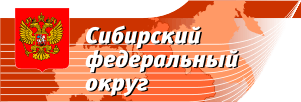 ВНЕДРЕНИЕ НОВЫХ СЕСТРИНСКИХ ТЕХНОЛОГИЙ ЧЕРЕЗ ВЗАИМОДЕЙСТВИЕ МЗ, МЕДИЦИНСКИЗ ОБРАЗОВАТЕЛЬНЫХ УЧРЕЖДЕНИЙ И ПРОФЕССИОНАЛЬНЫХ ОРГАНИЗАЦИЙ.
В Забайкальском крае организованы и проведены мероприятия направленные на улучшение качества и доступности оказания медицинской помощи - Конкурсы:
 «Лучший специалист внесший весомый вклад в организацию рабочего места. Я работаю для пациента»
«Лучший специалист первичного звена»
«Лучший видео урок по использованию кардиофлешки»
Используется система онлайн консультирования специалистов ФАП с краевыми сосудистыми центрами  по дистанционной передаче ЭКГ (Забайкальский край)
В амбулаторной сети открыты кабинеты доврачебного приема, кабинеты неотложной помощи, контактные центры для работы с пациентами (Забайкальский край, Красноярский край) 
В Новосибирской области открыты при поликлиниках кабинеты доврачебной помощи, кабинеты неотложной помощи, где работают специалисты со средним медицинским образованием.
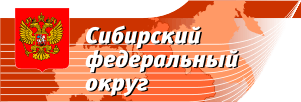 ВНЕДРЕНИЕ НОВЫХ СЕСТРИНСКИХ ТЕХНОЛОГИЙ
В течение года проводилась оптимизация процессов на уровне регистратуры. Автоматизация рабочих мест, создание COОL-центров (Томская область, Забайкальский край, Кемеровская область, Алтайский край, Республика Бурятия) 
Организовано и проводится обучение регистраторов на базе Читинского медицинского колледжа.(Забайкальский край)
В 2015 году в Томской области  стартовал проекта «Входная группа». В рамках проекта переформатировали работу и обновились 25 больничных регистратур, было  внедрено пять его основных принципов: отсутствие коммуникативных барьеров, современная телефонная связь, корпоративный стиль, электронная регистратура и наличие инфоматов, комфорт для пациента». Томская область лидирует по стране в организации работы медицинских регистратур – к такому выводу пришло министерство здравоохранения Российской федерации, присудив региону победу во Всероссийском конкурсе «Поликлиника начинается с регистратуры».
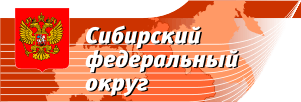 ВНЕДРЕНИЕ НОВЫХ СЕСТРИНСКИХ ТЕХНОЛОГИЙ
Внедрены: 
патронажные бригады (Забайкальский край) 
выездные патронажные (паллиативные) бригады (Кемеровская область, Р. Хакасия), 
медико-социальные бригады в сельской местности (Р. Хакасия)
Организованы и работают Школы по уходу за пациентами для ухаживающих и родственников пациентов, специалистами среднего звена (Забайкальский край)
Начата работа по внедрению проекта «Координаторы здоровья» в первичном звене (Забайкальский край)
Проведен хронометраж, фото хронометраж  рабочего времени фельдшера лаборанта с целью нормирования нагрузки в связи с внедрением в работу полуавтоматического и автоматического медицинского оборудования (Новосибирская область, Омская область, Забайкальский край).
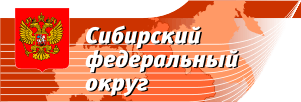 ВНЕДРЕНИЕ НОВЫХ СЕСТРИНСКИХ ТЕХНОЛОГИЙ
В Забайкальском крае, Республике Бурятия, Кемеровской области, Омской области, Республике Тыва, Республике Хакасия, Красноярском крае, Алтайском крае проведены мероприятия в рамках приказа Министерства здравоохранения Российской Федерации от 25 июня 2014 года №309н  в виде:
внедрения должности клинической (универсальной) медицинской сестры, 
расширения функции акушерки, 
фельдшера-лаборанта, 
участковой медсестры  
(г. Ялта - 2016г представили доклад по передовому опыту работы по внедрению должности клинической медицинской сестры в Онкологическом диспансере - г. Чита)
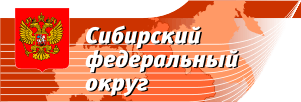 ВНЕДРЕНИЕ НОВЫХ СЕСТРИНСКИХ ТЕХНОЛОГИЙ
В апреле 2017 года в Томской области запущен проект Министерства здравоохранения РФ «Бережливая поликлиника».  В поликлиниках (одна детская и взрослая) - участницах проекта, будут  разделены потоки пациентов — пришедших на профилактику (диспансеризация, вакцинация и пр.) и на прием с признаками болезни, сократятся объемы «бумажной» работы докторов, увеличится время их работы напрямую с пациентами и все это произойдет как раз за счет расширения функций среднего медицинского персонала.
На всех территориях СФО оптимизирована работа младшего медицинского персонала (внедрение уборочных бригад, бригад по питанию, бригад по уходу, перевод  на должности уборщиков)
ВВЕДЕНИЕ СИСТЕМЫ ПРОФИЛАКТИРОВАНИЯ РИСКОВ
Для внедрения внутреннего контроля и управления качеством необходима разработка:
1) стандартных операционных процедур (СОПов);
2) клинических протоколов;
СОПы – документально оформленные алгоритмы выполнения действий, исполнения требований стандартов медицинской помощи.
КРАТКИЕ, ЧЕТКИЕ, В ВИДЕ ТАБЛИЦ ИЛИ СХЕМ И АЛГОРИТМОВ
ПРОБЛЕМА:
ВАЖНО УЧИТЫВАТЬ ПРИНЦИП ПРИОРИТЕТНОСТИ: 

ПЕРВООЧЕРЕДНЫМИ ДОЛЖНЫ БЫТЬ ПРОЦЕДУРЫ С ПОВЫШЕННЫМ РИСКОМ (НАПРИМЕР ИНФАЗИВНЫЕ МАНИПУЛЯЦИИ – КАТЕТЕРИЗАЦИИ, ПЕРЕВЯЗКИ, ИНЪЕКЦИИ)
НЕОБХОДИМО РЕШИТЬ – НАДО ЛИ РАЗРАБАТЫВАТЬ И ВНЕДРЯТЬ В РАБОТУ СОПы???

2.  НЕТ ЕДИНОГО ПОДХОДА К РАЗРАБОТКЕ СОПов
[Speaker Notes: ИСМП являются одной из самых актуальных проблем современного здравоохранения в силу широкого распространения, негативных последствий для здоровья пациентов, персонала и экономики государства.
Национальная концепция профилактики ИСМП]
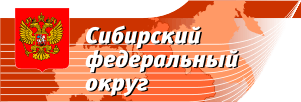 ВНЕДРЕНИЕ НОВЫХ СЕСТРИНСКИХ ТЕХНОЛОГИЙ
ВВЕДЕНИЕ СИСТЕМЫ ПРОФИЛАКТИРОВАНИЯ РИСКОВ
Внедрены и используются в работе среднего медицинского персонала в медицинских организаций более 700 СОПов  по различным специальностям (Республика Бурятия)
На каждом рабочем месте разработаны методические рекомендации на бумажном носителе. Разработаны и внедрены  видео-обучающие материалы «Правила проведения текущей и генеральной уборки палат» (Новосибирская область)
Разработаны и внедрены  видео-обучающие уроки «Использование кардиофлеш-карты». Проведен региональный конкурс на «Лучший видео урок». (Забайкальский край).
В крупных   медицинских организациях   Красноярского края  и Алтайского края частично внедрены Стандартные операционные процедуры, которые содержат поэтапные инструкции, которыми руководствуется персонал при выполнении той или иной манипуляции или этапа производственного процесса.
ВВЕДЕНИЕ СИСТЕМЫ ПРОФИЛАКТИРОВАНИЯ РИСКОВ
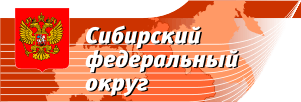 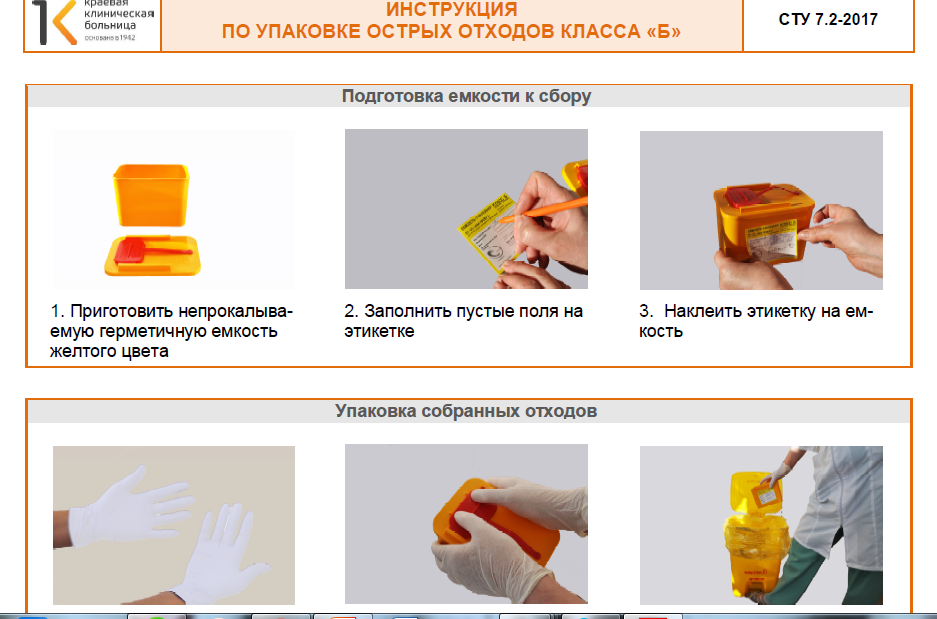 ФРАГМЕНТ СОПа КРАСНОЯРСКИЙ КРАЙ
[Speaker Notes: ИСМП являются одной из самых актуальных проблем современного здравоохранения в силу широкого распространения, негативных последствий для здоровья пациентов, персонала и экономики государства.
Национальная концепция профилактики ИСМП]
ВВЕДЕНИЕ СИСТЕМЫ ПРОФИЛАКТИРОВАНИЯ РИСКОВ
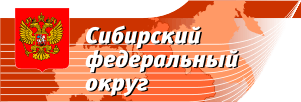 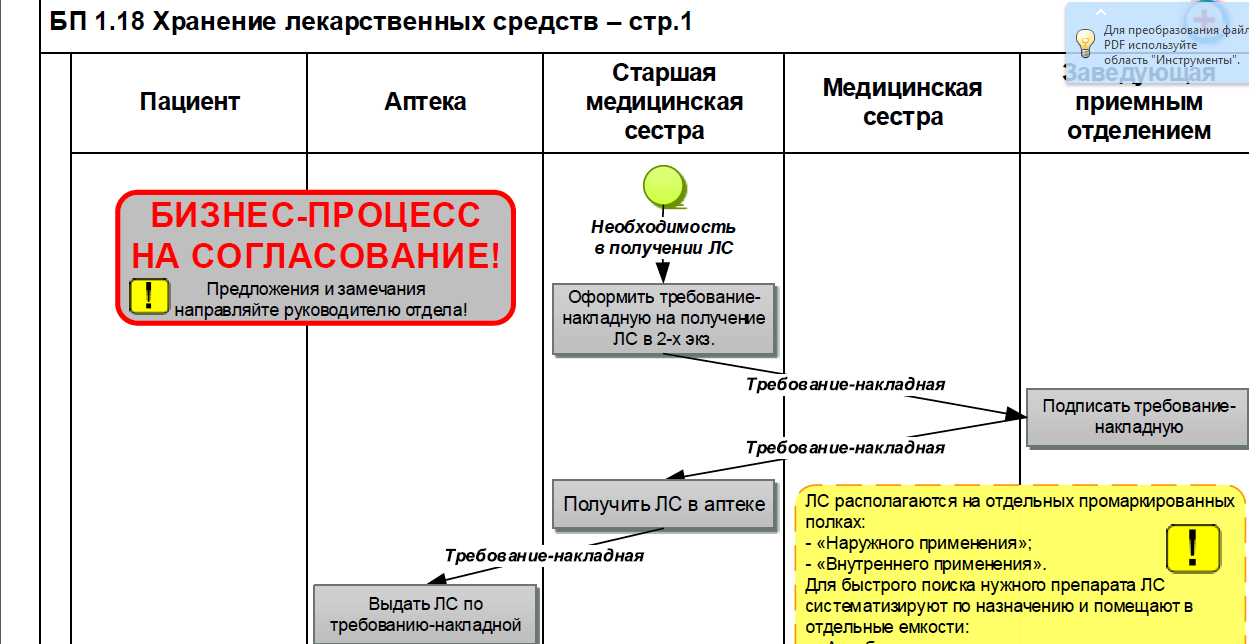 ФРАГМЕНТ СОПа КРАСНОЯРСКИЙ КРАЙ
[Speaker Notes: ИСМП являются одной из самых актуальных проблем современного здравоохранения в силу широкого распространения, негативных последствий для здоровья пациентов, персонала и экономики государства.
Национальная концепция профилактики ИСМП]
ВВЕДЕНИЕ СИСТЕМЫ ПРОФИЛАКТИРОВАНИЯ РИСКОВ
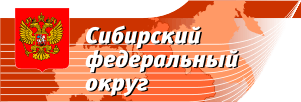 В целях повышения качества и доступности оказываемой медицинской помощи гражданам Забайкальского края  ГУЗ Медицинский информационно-аналитический центр и Забайкальская региональная общественная организация «Профессиональные медицинские специалисты» проводит региональный конкурс видеопроектов  «Лучший видео-урок по использованию Кардиофлэшкарты» в районных медицинских организациях, подведомственных Министерству здравоохранения Забайкальского края.  Представлены 15 работ. 
ГУЗ «Краевая больница№4; ГУЗ «Балейская ЦРБ»; ГУЗ «Агинская ОБ»;
 ГУЗ «Дульдургинская ЦРБ», ГУЗ «Чернышевская ЦРБ»; ГУЗ» Шелопугинская ЦРБ»; 
ГУЗ «Улетовская ЦРБ», ГУЗ «Акшинская ЦРБ»; ГУЗ «Карымская ЦРБ»; ГУЗ «Хилокская ЦРБ», ГУЗ «Читинская ЦРБ», ГУЗ «Калганская ЦРБ», ГУЗ «Могойтуйская ЦРБ»,
 ГУЗ «Шилкинская ЦРБ, ГУЗ «Нерчинская ЦРБ»
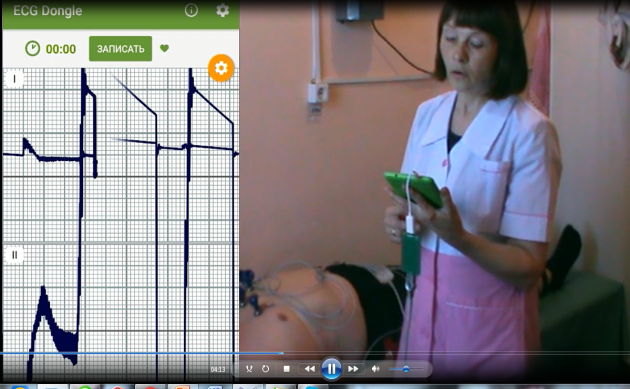 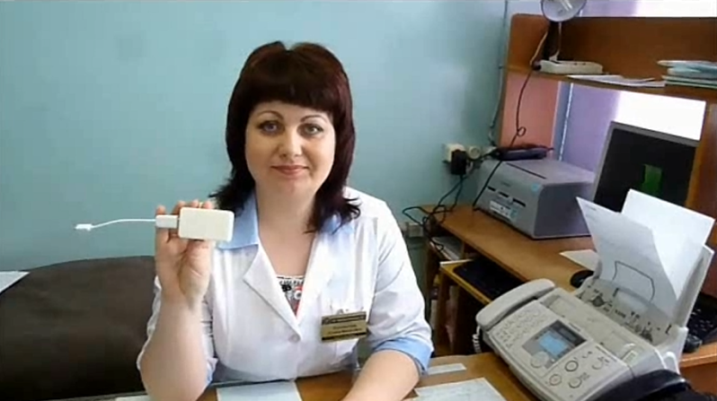 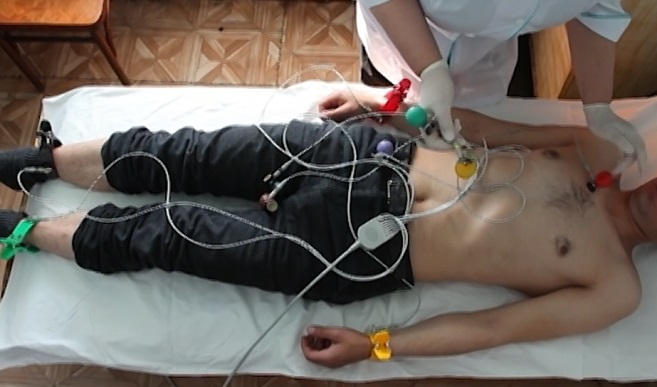 ГУЗ «ШЕЛОПУГИНСКАЯ ЦРБ»
ГУЗ «ХИЛОКСКАЯ ЦРБ»
ГУЗ «КРАЕВАЯ БОЛЬНИЦА №4»
ВВЕДЕНИЕ СИСТЕМЫ ПРОФИЛАКТИРОВАНИЯ РИСКОВ
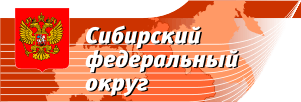 РЕГИОНАЛЬНЫЙ КОНКУРС  (Забайкальский край)
«ЛУЧШИЙ ВИДЕОУРОК ПО ИСПОЛЬЗОВАНИЮ КАРДИОФЛЕШКАРТЫ»
ФРАГМЕНТ ВИДЕОУРОКА ГУЗ «ШЕЛОПУГИНСКАЯ  ЦРБ»
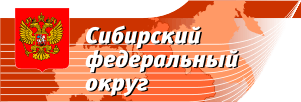 ВВЕДЕНИЕ СИСТЕМЫ ПРОФИЛАКТИРОВАНИЯ РИСКОВ
Четыре ведущих учреждения Томска и Томской области: ОГАУЗ «Областной перинатальный центр», ОГАУЗ «Томская областная клиническая больница», ОГАУЗ «Областной онкологический диспансер», ОГБУЗ «Шегарская районная больница» являются участниками пилотного проекта «Внедрение системы внутреннего контроля качества  и безопасности медицинской деятельности в медицинской организации». Проект внедряется с 2016 года, Курируется Федеральной службой по надзору в сфере здравоохранения, ФГБУ «Центр мониторинга и клинико-экономической экспертизы» Росздравнадзора. Для внедрения внутреннего контроля и управления качеством, было  необходимо разработать два типа документов : 1) стандартные операционные процедуры и 2) клинические протоколы. Стандартные операционные процедуры (далее- СОПы) - документально оформленные инструкции по выполнению рабочих процедур или формализованные алгоритмы выполнения действий, исполнения требований стандартов медицинской помощи.
ВНЕДРЕНИЕ ПРОФЕССИОНАЛЬНЫХ СТАНДАРТОВ
ВНИМАНИЕ!!!
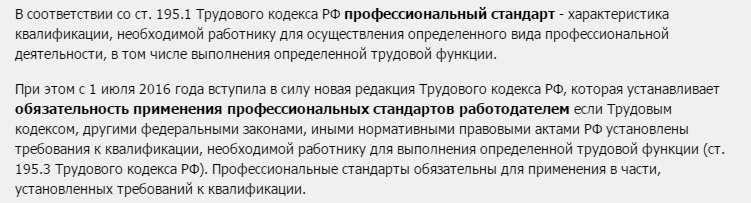 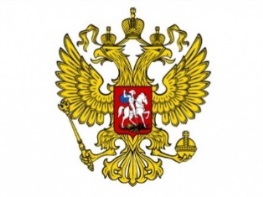 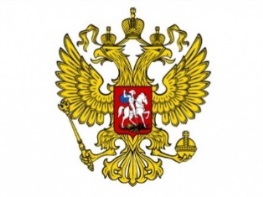 22 ФЕВРАЛЯ 2016 ГОДА 
ВСТУПИЛ В СИЛУ НОВЫЙ ПРОФСТАНДАРТ 
«МЛАДШИЙ МЕДИЦИНСКИЙ ПЕРСОНАЛ 
(Приказ МинТруда РФ №2н от 12.01.2016г)

Определены уровни квалификаций младшего медицинского персонала: 
- санитар – 2 квалификационный уровень; 
- младшая медицинская сестра по уходу за больными – 4 квалификационный уровень.
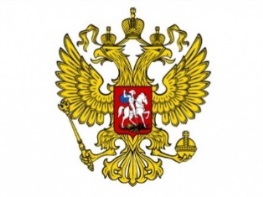 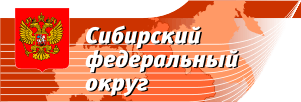 ВНЕДРЕНИЕ ПРОФЕССИОНАЛЬНЫХ СТАНДАРТОВ
Проводится профессиональное обучение по специальности «Младшая медицинская сестра по уходу за больными» (Забайкальский край, Кемеровская область, Республика Алтай, Новосибирская область, Республика Хакасия, Республике Бурятия, Алтайский край)
Профессиональным образовательным учреждением Томский базовый медицинский колледж было разработано и утверждено две образовательных программы профессионального обучения «Младшая медсестра по уходу за больным» 174 часа и «Санитар» 146 часов.
На территории Республики Хакасия  проводится  повышение квалификации персонала в виде очного обучения  по циклу «Младшая медицинская сестра по уходу за больными» в количестве 288 часов с выдачей удостоверения установленного образца.
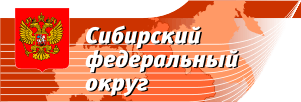 ВНЕДРЕНИЕ ПРОФЕССИОНАЛЬНЫХ СТАНДАРТОВ
В Омской области в ДПО ОО «Центр повышения квалификации работников здравоохранения» в 2016 году разработаны программы профессионального обучения «Младшая медицинская сестра по уходу за больными», «Санитар/санитарка» с учетом требований  профессионального стандарта «Младший медицинский персонал» и проводится обучение. Планируется обучение в 2017 году.
На территории Красноярского края государственные бюджетные профессиональные образовательные учреждения осуществляют подготовительные мероприятия по реализации профессионального стандарта «Младший медицинский персонал», а именно проходят процедуру лицензирования по данному виду деятельности в рамках дополнительного профессионального образования.
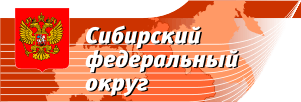 ВНЕДРЕНИЕ ПРОФЕССИОНАЛЬНЫХ СТАНДАРТОВ
ПРОБЛЕМА МО И ОБРАЗОВАТЕЛЬНЫХ УЧРЕЖДЕНИЙ
Исполнение требований профессионального стандарта «Младший медицинский персонал» 
в части требований к образованию и обучению (среднее общее образование). 
Основное количество младшего персонала не имеет среднего общего образования.
Продолжительность обучения по округу колеблется от 72 часов и более?
Выводы
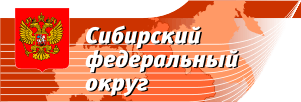 В СФО Отмечается уменьшение численности среднего медицинского персонала.
Проводится работа по аттестации и сертификации специалистов (Имеется положительная динамика).
В 4 субъектах округа концепция непрерывного сестринского образования реализуется на своей территории.
Отмечается постарение кадров в 4х  субъектах округа. Возрастает потребность практического здравоохранения в притоке молодых специалистов со средним медицинским образованием.
В большинстве территорий СФО активно проводится внедрение новых сестринских технологий.
Неполное владение информацией о кадровом потенциале  главных специалистов по УСД Иркутской области, Республики Тыва, Республики Алтай.
Отсутствие штатных специалистов в  субъектах округа ведет к недостаточному информированию о состоянии и перспективах развития сестринского дела и тормозит развитие системы управления кадрами, как в субъекте, так и в округе.
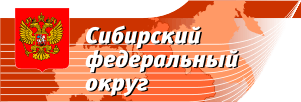 ЗАДАЧИ НА 2017
Активизировать  работу по повышению престижа профессии, в том числе за счет создания позитивного образа медицинского и фармацевтического работника в общественном сознании. Пропаганда профессии.
Формирование модели медицинской сестры в «пациентоориентированную». (медсестра - помощник пациента)
Проведение симуляционного обучения специалистов по номенклатуре специальностей, с целью подготовки к аккредитации.
Расширение использования дистанционного обучения специалистов со средним медицинским образованием.
Продолжение активного участия во Всероссийских конкурсах на звание «Лучший специалист со средним медицинским и фармацевтическим образованием».
Улучшение показателей сертификации и аттестации специалистов со средним медицинским и фармацевтическим образованием
Консолидация с общественными профессиональными организациями средних медицинских работников.
Активное использование обмена опытом, особенно «Пилотных» территорий,  участвующих в различного рода проводимых МЗ РФ, а также региональных проектах с освещением опыта промежуточных и итоговых результатов и подготовкой методических рекомендаций.
Давайте щедро делиться своим Российским опытом!
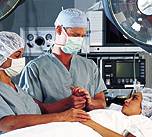 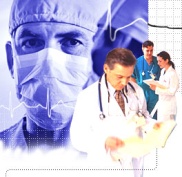 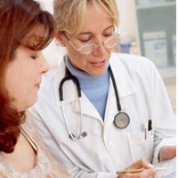